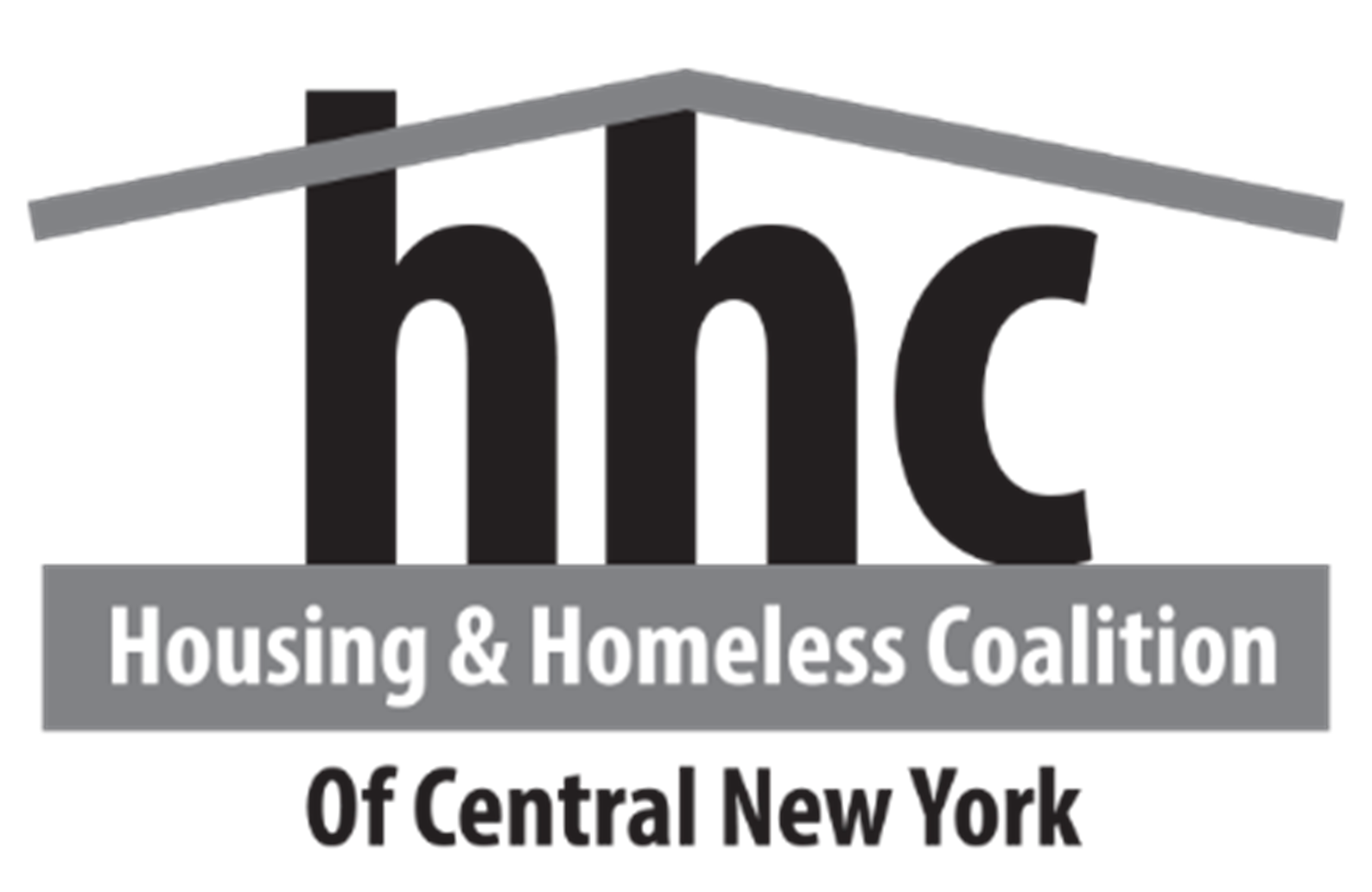 Housing and Homeless Coalition of Central New York
Annual State of Homelessness
Agenda
Presentation
2019: A Year in Homelessness in Central New York

Panel
The HHC Lived Experience Board Members

Presentation
Homelessness: Myths vs. Reality

Presentation 
Using Data & Technology to End Homelessness 

Presentation 
A Look Ahead at 2020

Question & Answer
Who We Are
Housing Programs
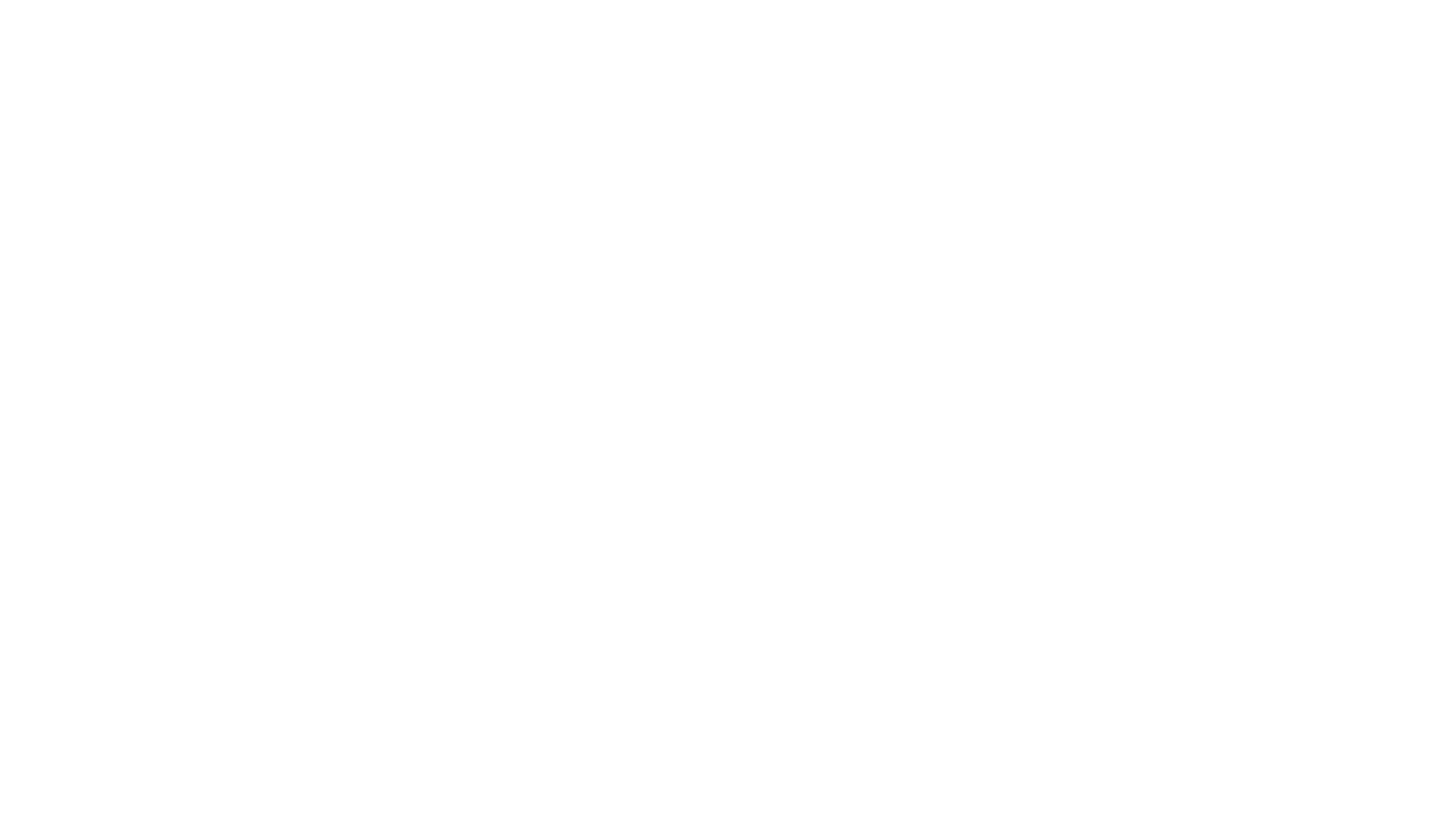 Our Core Values
[Speaker Notes: Every person should have access to safe, affordable housing. 

Homelessness can be ended- we do this by being data driven and incorporating the voices of the people who have experienced homelessness.]
Housing is a human right
Housing First
Homelessness can be ended
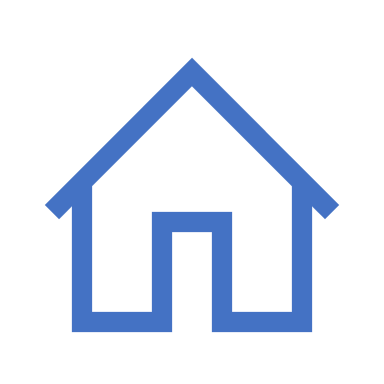 How We Do Our Work
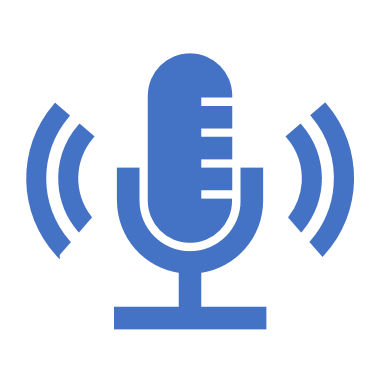 Incorporating the Voices of Lived Experience
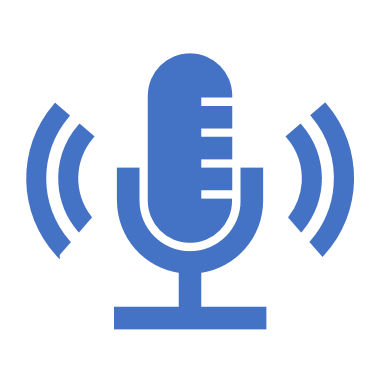 Being Data Driven
Working Together to Create Solutions
What have we accomplished?
2019
Preliminary 2019 Numbers
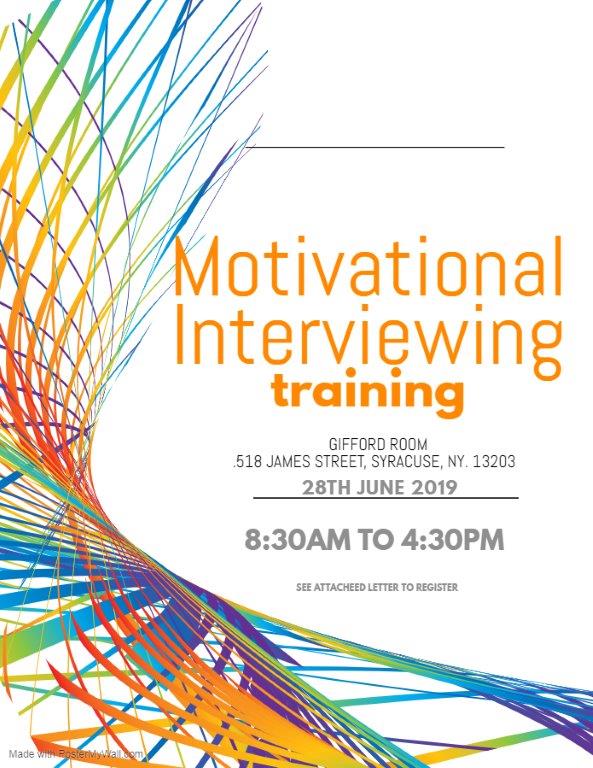 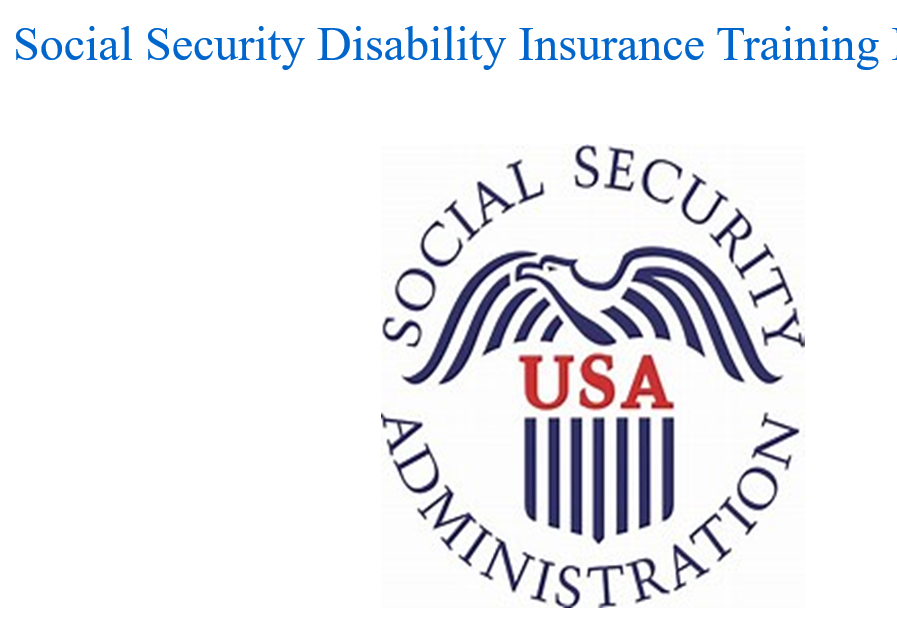 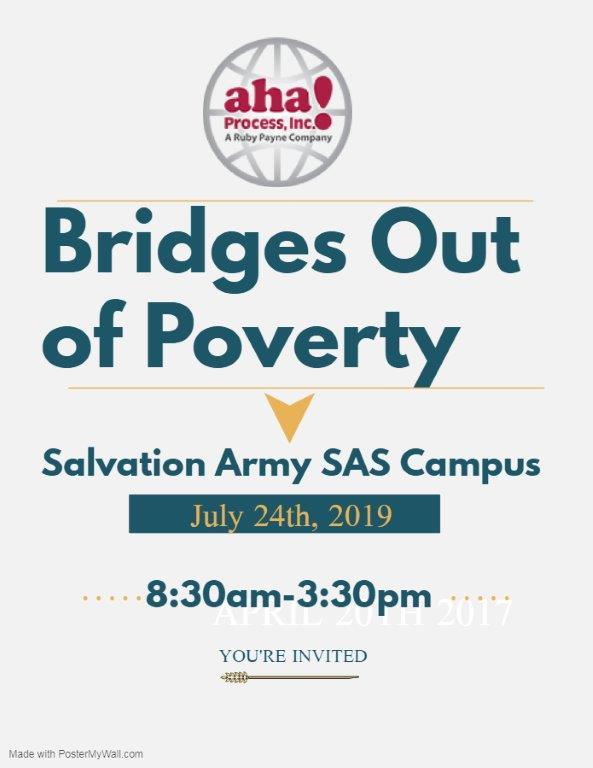 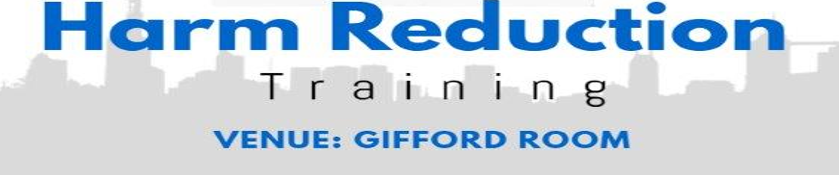 Monthly Trainings
Increased HUD funding
“We cannot arrest your way out of homelessness. Partnerships are a better approach”. 
 
Deputy Police Chief Richard F. Schoff, Jr., Syracuse Police Department
Street Outreach Study
Decriminalization of Homelessness and Investment in Housing and Services 
Mayor Stephanie Miner has expressly rejected the criminalization of homelessness as a strategy for the city to address homelessness and has openly advocated for housing as an alternative. She has worked with others in the city, including the police force, to ensure that the city is pursuing constructive approaches to homelessness, and not punishing people for their visible poverty. Syracuse Mayor Miner even refused to follow a January 2016 order by New York Governor Andrew Cuomo to arrest any homeless people who refused to enter into shelters. Rather than adopt this criminalizing approach, the Mayor has engaged in persistent outreach to people experiencing homelessness and connections to housing using a Housing First model. This has helped Syracuse become one of the nation’s first cities to end veteran homelessness. 
Housing Not Handcuffs, National Law Center on Homelessness and Poverty, 2016
“We are a community – able to call anyone with questions, everyone is there to assist, working toward one common goal – ending homelessness.”
Megan Stuart, HHC lead
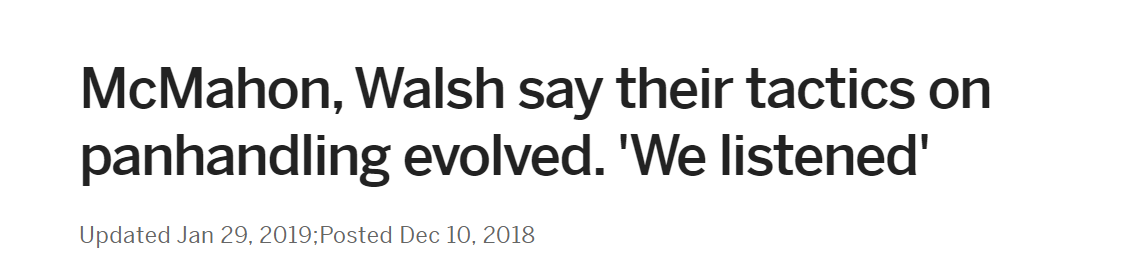 Hire Ground- An Alternative to Panhandling
Housecalls for the Homeless Street Medicine
Less Criminalization… More Outreach
[Speaker Notes: Evidence based practice that criminalization does not work… our representatives listened to experts and our community rallied around our population outside]
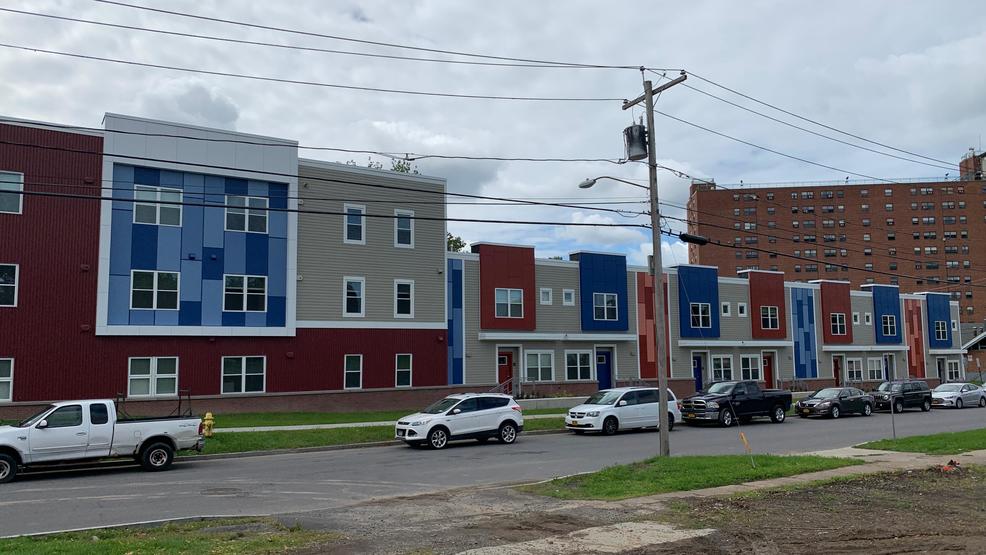 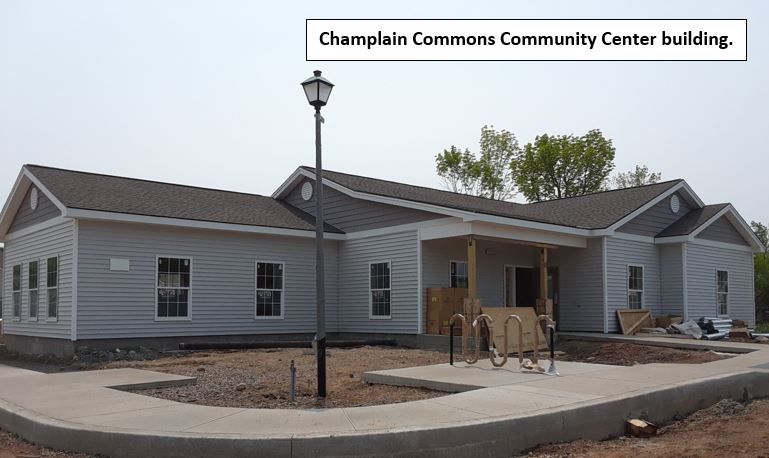 New Affordable Housing
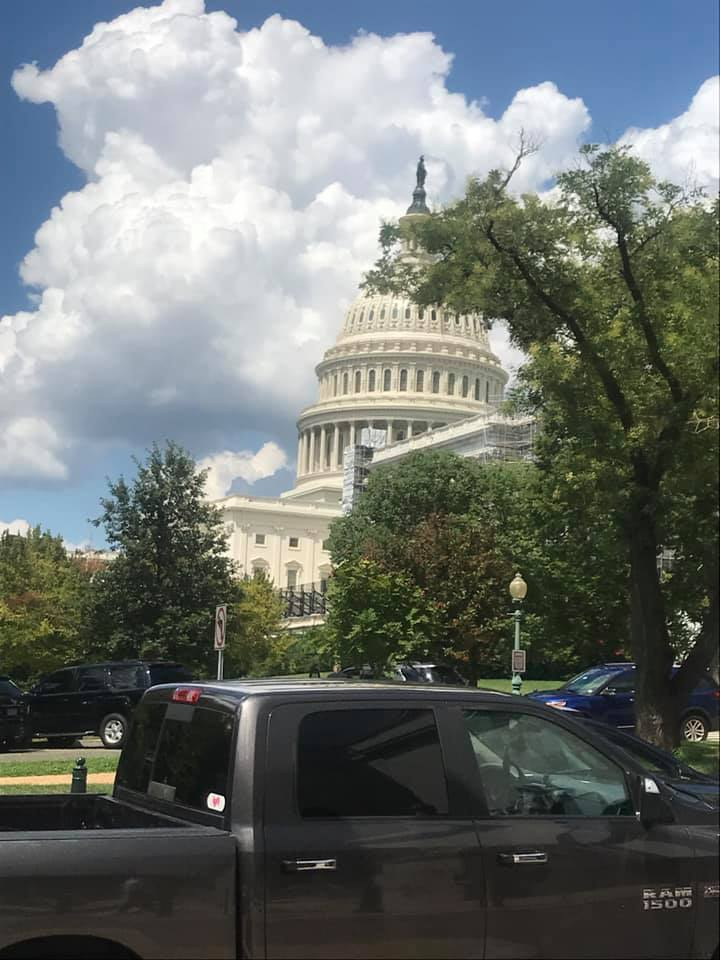 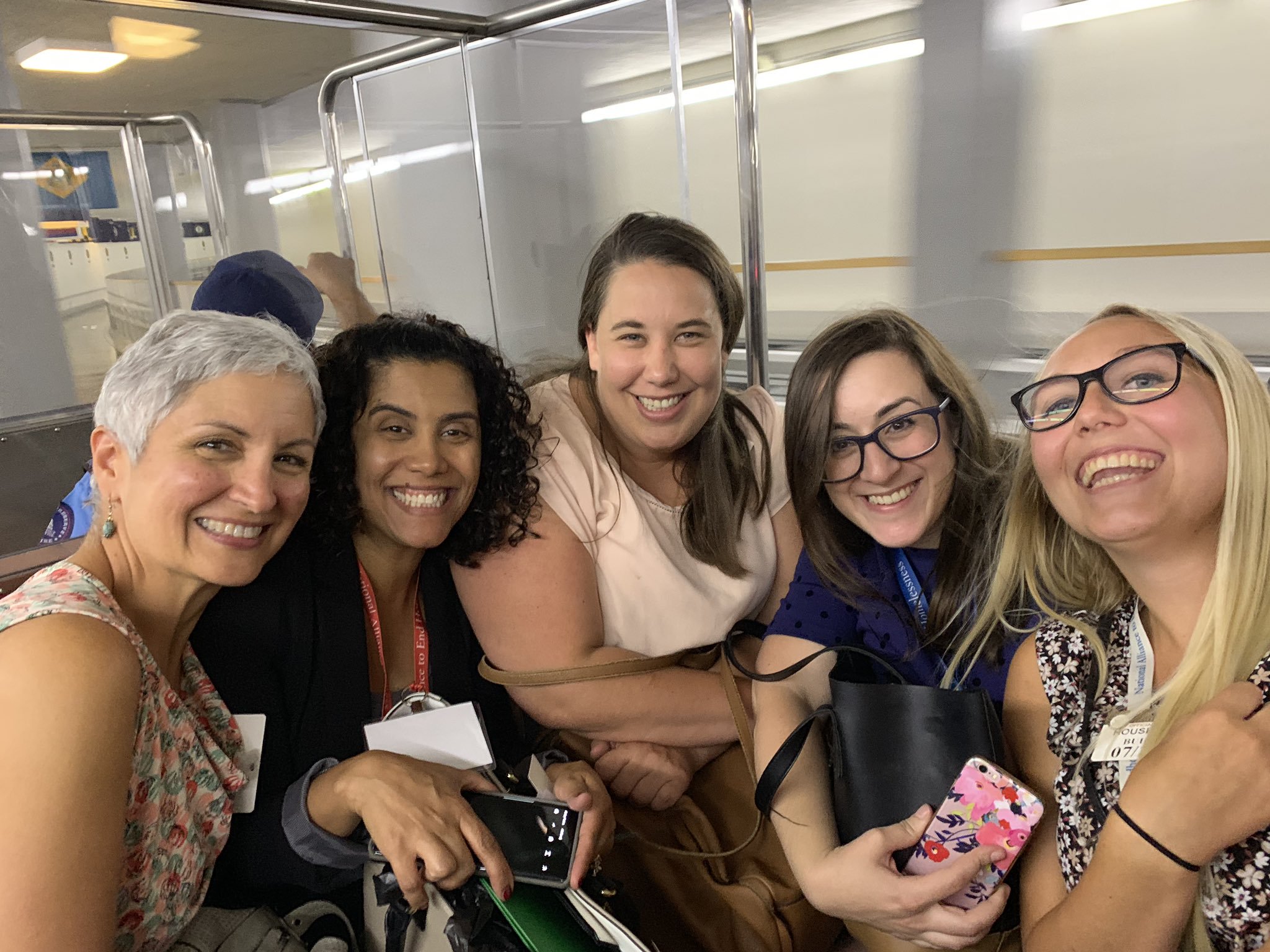 Advocacy
Focus on Chronic Homelessness
Lived Experience Boards